Tikanga Māori Project
Independent advice on law reform
2
Overview
Context

Tikanga 

State Law and Tikanga

Illustrations
[Speaker Notes: Intro notes:

Not expert in tikanga!!

Acknowledge assistance from Awanuiārangi,  leading jurists, late Moana Jackson and Associate Prof Tomas (doctoral thesis required reading)]
3
Our starting point
Tikanga : the set of values, principles, understandings, practices, norms, and mechanisms from which a person or community can determine the correct action in te Ao Māori
Tā Edward Taihakurei Durie
[Speaker Notes: Tikanga and “law” not co extensive – reductive 

Tikanga much broader: ethics, morality, metaphysical, physical constructs, 

Tikanga is tikanga]
Context
4
Time of transition
[Speaker Notes: Explosion of activity

Custom law

Part of the values of the common law

Law (in te ao Māori)

An integrated system of principles]
3
Te Wharenui
Cognitive Shift
[Speaker Notes: Mead, Pou, Doherty, Turehira, 
The problem of dimension – framing engagement, building appreciation – the cognitive shift
Te ao Māori expressed and lived – āronga (Charles Royal)
A path to knowledge
A framing and memory device for our study paper and future engagement
Challenging for non-Māori – concerns “tapuise” tikanga – but any commitment to authenticity demands]
Tikanga normative framework
6
He korowai tāwharau
[Speaker Notes: A sheltering cloak (tawharau concept Ta and Ka Williams – mana)

Surprise – beauty of its coherency

Not  “legal archaeology

Living coherent normative system

Served the needs of Māori communities

Orders relationships / protects]
7
Tikanga normative framework
An integrated system of norms
[Speaker Notes: Not simply “custom”

Norm includes principle, value, rule or standard that most significantly is lived and practiced, constantly evolving in response to community needs but in a way that maintains the coherency and integrity of the norm.  

A norm is not limited to abstractions, which is important because positivistic law, unlike tikanga tends to abstract and commodify our relationship to each other and the environment, whereas tikanga seeks to affirm and maintain our connection to each other and the environment as a lived social practice

Wairua – Māori reality
Concepts of connection – structural norms – whakapapa and whanaungatanga
Concepts of equilibrium and balance – prescriptive values – mauri, utu, ea
Concepts of relational status – mana, tapu and noa
Concepts of responsibility – kaitiakitanga, manaakitanga, aroha 
Processes and procedures – kawa]
3
Tikanga normative framework
Te Ao Māori - Wairua
[Speaker Notes: Existential premise, underpinning of tikanga
Wairua: explains that we live in dual realities]
3
Whakapapa and whanaungatanga
Concepts of connection – the frame

Whakapapa maps connections between all things

Whanaungatanga is the glue that binds
[Speaker Notes: Structural norms – frame all relationships – through time and space.]
3
Mauri, utu and ea
Prescriptive concepts of balance and equilibrium:

	Mauri – life force or essence 
	
	Utu – principle of reciprocity

	Ea -  conditions have been met, issues resolved
[Speaker Notes: Make demand for their maintenance

Relationships strive to achieve these things

Guide, and resolve]
3
Mana, tapu and noa
Relational concepts

Mana refers to authority or power and concomitant responsibility

Tapu denotes restriction reflecting inherent worth or danger

Noa refers to freedom to or from certain things (and a state of relative normality)
[Speaker Notes: Closest equivalent to jural concepts and jural relations – power, liability, rights, duty, freedom or privilege, immunity

Not exact equivalent – strongly recommended do not attempt to draw direct comparison]
3
Tikanga processes: kawa
The regulator of mana, tapu, and noa
[Speaker Notes: Kawa is the regulator of mana, tapu and noa through ritual and procedure

Kawa has been described to us as “tikanga wrapped in tapu” and is thus less 
susceptible to change than tikanga

Examples of kawa are karakia, pōwhiri, rāhui and muru]
13
Mana, tapu, and noa
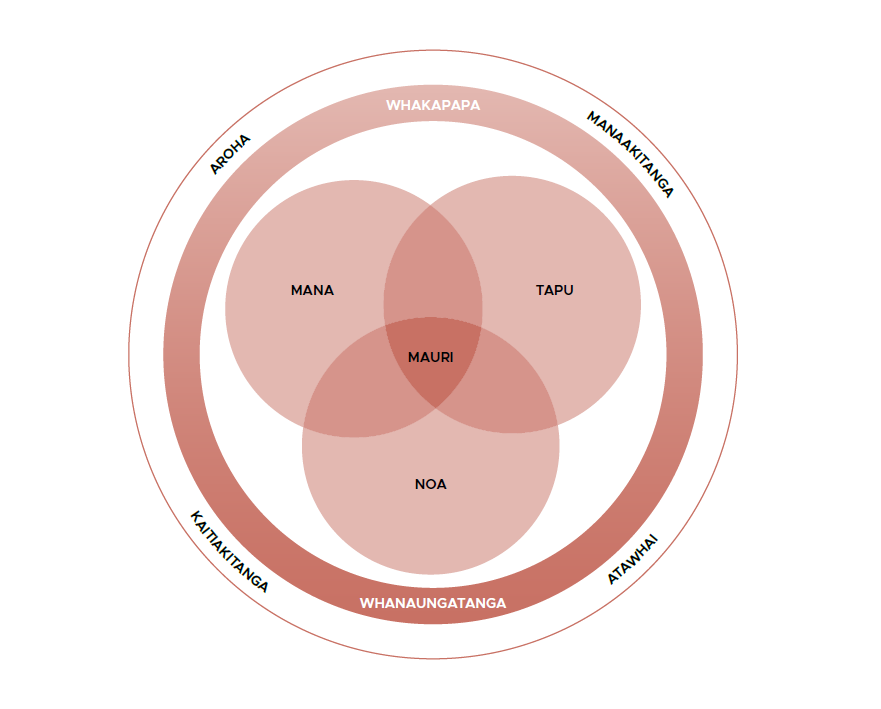 [Speaker Notes: Picture not made the cut – personal reflection of jural relations]
14
Tikanga and State law
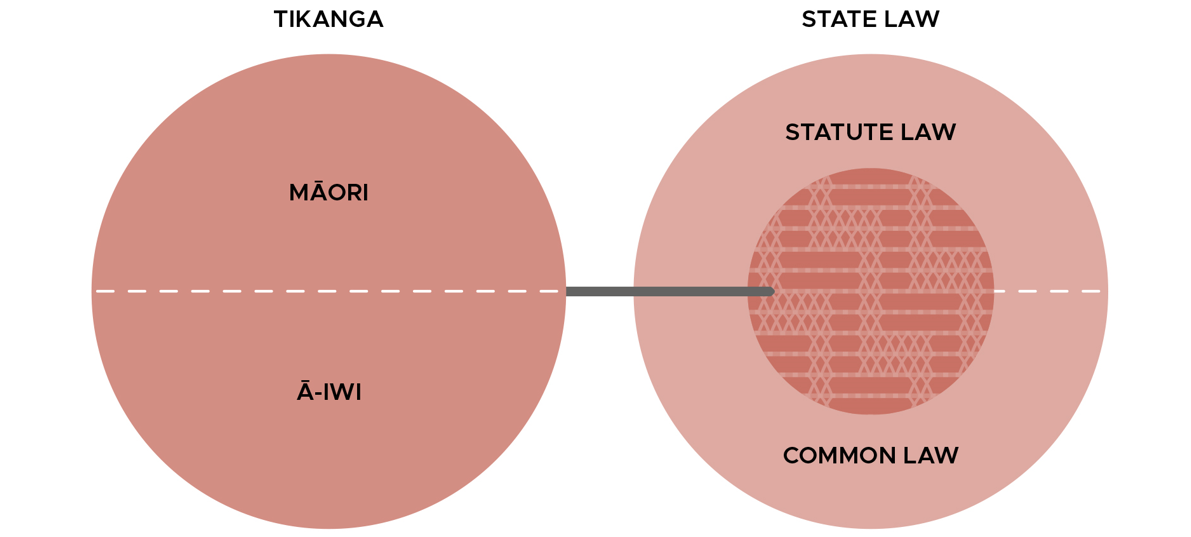 [Speaker Notes: Aspirational – two systems interacting, developing weave with State law

Major internal debate as to label for  body of tikanga referenced law

Idea of tikanga as separate system still controversial + notion of ‘weave” not yet a reality.

Seek to move tukutuku to space between 

Interlegality (Roughan)

Te Iho nui (neutral – tapu and noa space in the whare where ideas are exchanged)]
15
State law engagement
Tikanga as custom

Tikanga as values

Tikanga as law (in te ao Māori)
16
Tikanga as custom
Two types:

		Property rights  (Wi Parata, Ngati Apa) 

		General custom (Loasby, Ellis)
17
Tikanga values
Takamore – tikanga values form part of the common law
[Speaker Notes: Burial custom – significant development – move away from rigid custom to underlying values weaving]
18
Tikanga as law (in te ao Māori)
Ellis – first law of New Zealand, still governs lives of Māori

Ngāti Whātua Ōrākei – Mana whenua
19
Illustrations
Tikanga now permeates Public, Treaty, Family and Environmental law

Tikanga is informing Criminal law, Equity, Employment law and Tort
[Speaker Notes: Detail on notable evolutions:
Principles provisions: Town and Country Planning Act 1977 and Resource Management Act 1991.

Requiring the decision-makers to take into account Māori interests: Children, Young Persons and Their Families Act 1989 (Oranga Tamariki Act 1989).]
20
Illustrations
Debt -  Doney v Adlam

Trustee duties – Kusabs v Staite

Employment contracts – GF v Customs
[Speaker Notes: Doney – tikanga aligned concept – debt

Kusabs – tikanga of whanaungatanga informed trust duties

GF – commitment to te Ao Māori values brought tikanga into focus, informed obligations.]
21
Where to from here?
Lots of energy, but a slow weave